心欲與愛神
約壹二14-17
詩篇十六2, 5-6
世界
世界上的事
欲望與愛
___是欲望所在。

　
　_______塑造了欲望。

　
　欲望就是___。


　___是生命的動力。
不要愛世界（一）
愛世界就與愛神的心相違
不要愛世界(二)
_____和其上的		                 唯獨_____神_____
    _____都會____。		                 的必永遠_____。
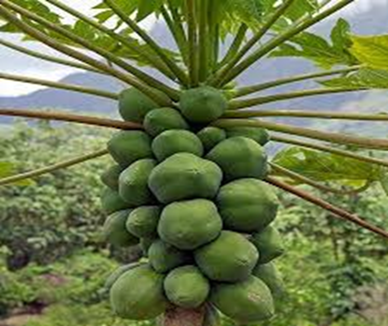 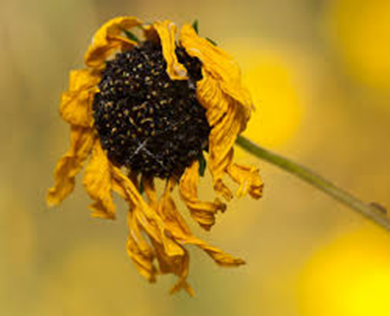 愛的成長
小子________________
    ____________________
少年________________
    ____________________
父老________________
    ____________________
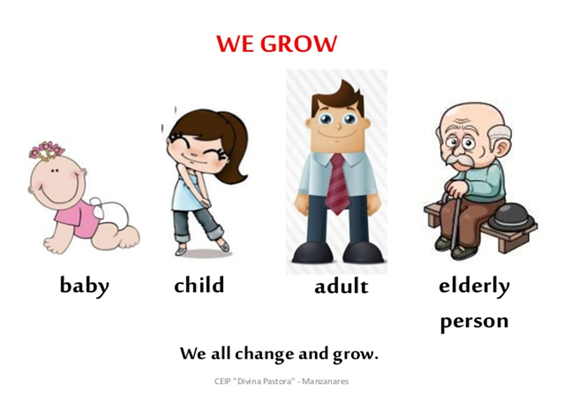 回應
我心中有那些從「世界」而來的欲望使我不能愛神?
　＿＿＿＿＿＿＿＿＿＿＿＿＿＿＿＿＿
　＿＿＿＿＿＿＿＿＿＿＿＿＿＿＿＿＿
以詩篇16:2,5-6來禱告，寫下你的禱文。